Warm Up 11-2-165 minutes
1) What are the four type of movement ways for protists?
Answer
1)Pseudopod (Fake Foot)
2) Flagella 3)Cilia (Complex Protozoans ) 
4) Parasites
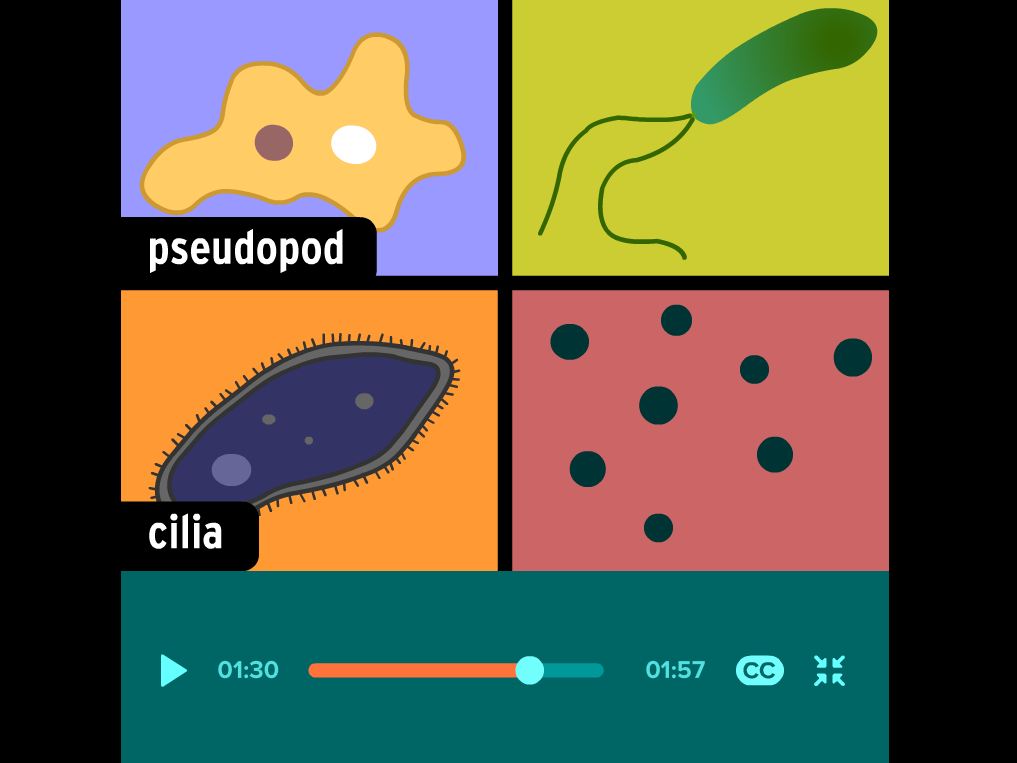 Today Agenda
1) Warm up 5 minutes
2) Video (Movement of protists 10 minutes
3) Reading article Protists
4) Classwork Protists
Main example of protists
1) Euglena- Plant like protists (Flagella)
2) Paramecium animal like (Cilia)
3) Volvox (Plant like protist-Flagella)
4) Amoeba (Animal-like protist- pseudopodia)
Video
Reading Article
Classwork